Lesson 7-1: Ratios & Proportions
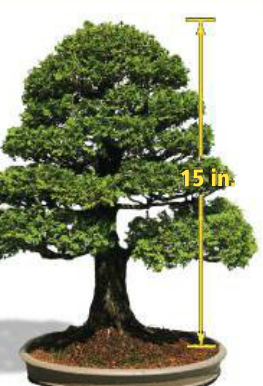 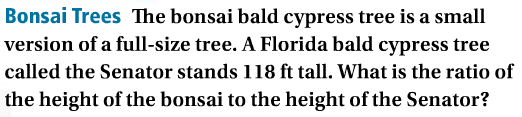 1a.
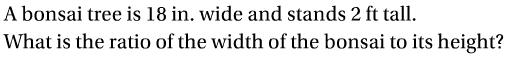 1b.
1c. Do practice problems 1 & 2 on WS.
2a.
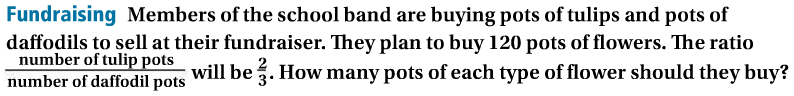 2b.
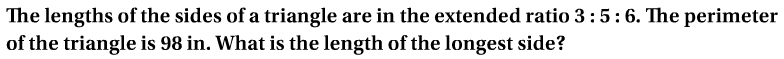 2c. Do practice problem 5 on WS.
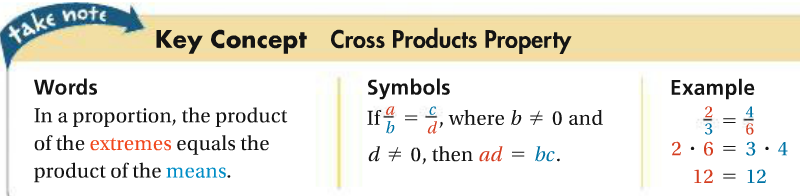 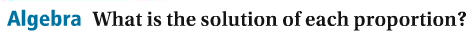 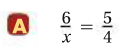 3.
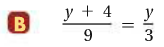 3.
3c. Do practice problems 8 & 10 on WS.
Key Concept: Properties of Proportions
Let a = 2, b = 3, c = 4, d = 6
Use above numbers to show examples.
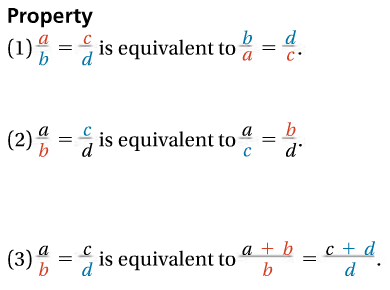 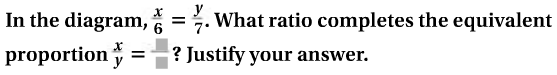 4a.
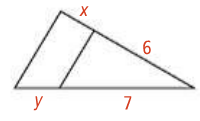 4b. Use the same diagram to show the other two properties.
4c. Do remainder of 1-15 on WS.